Yükselmiş kıyılarda aşınım ve birikim şekilleri
11. Hafta
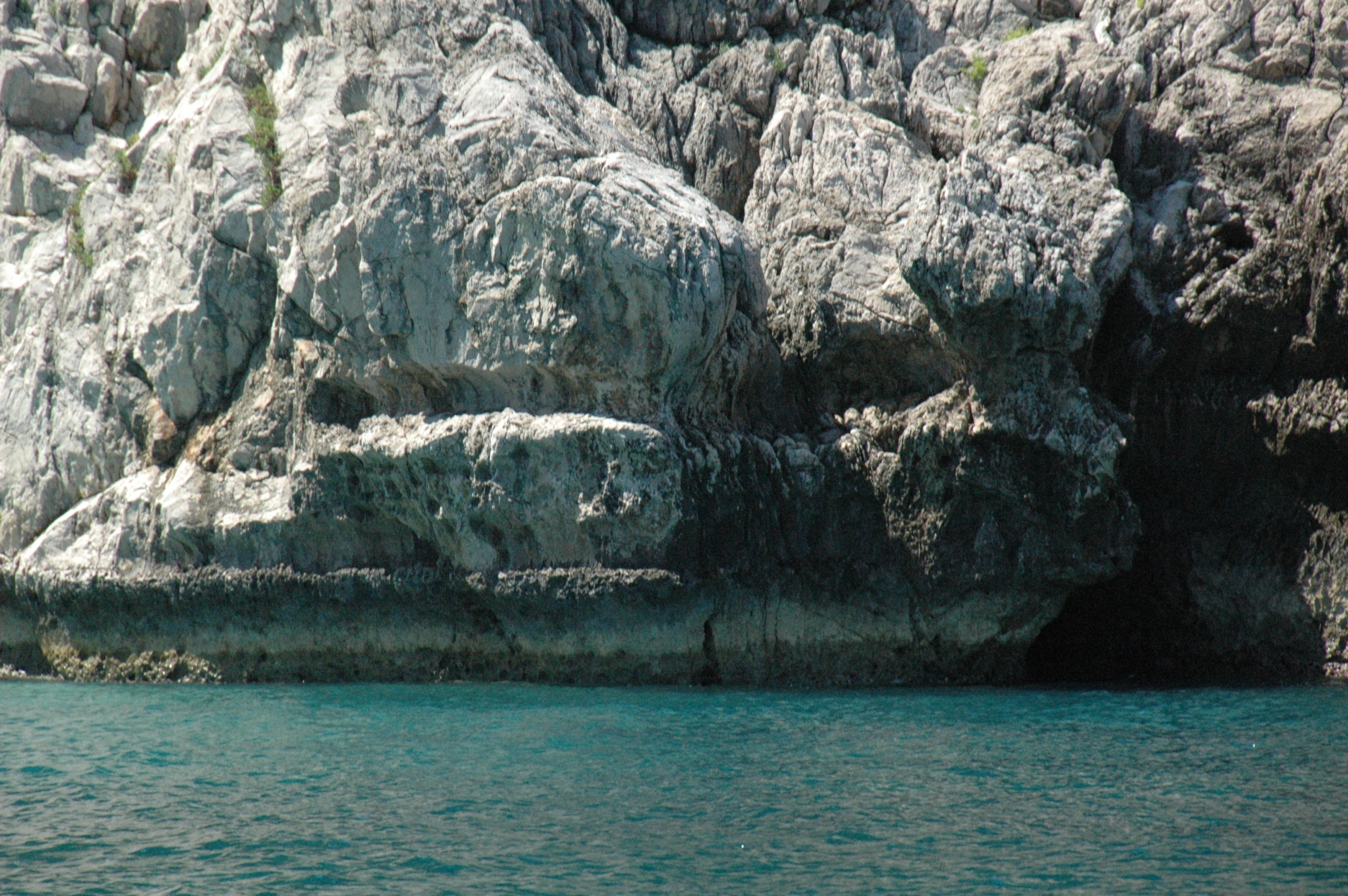 Güncel Dendropoma reef’i (rim)
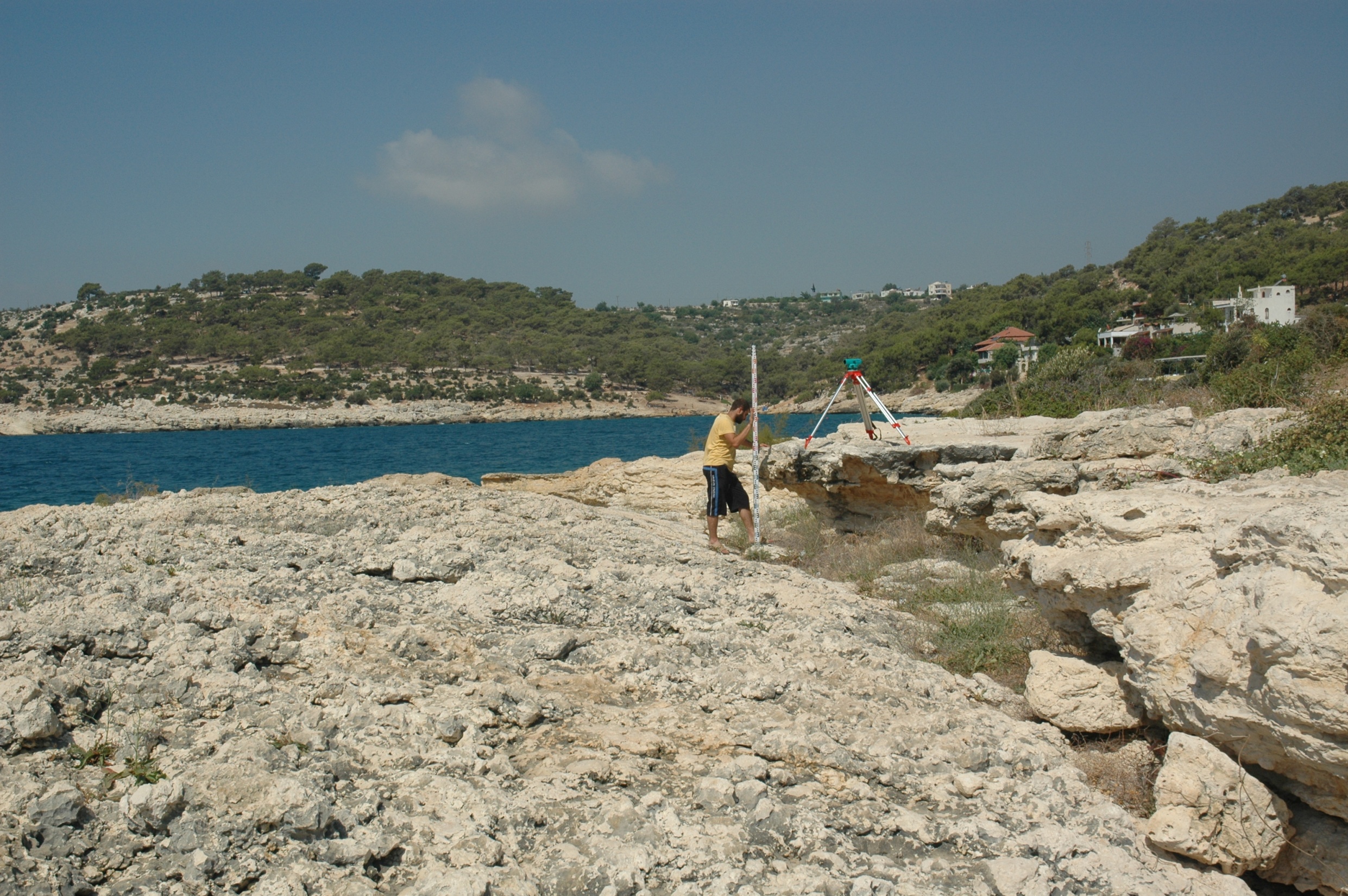 Doğan, U., Koçyiğit, A., Varol, B., Özer, İ., Molodkov, A., Zöhra, A., 2012. MIS 5a and MIS 3 relatively high sea-level stands on the Hatay-Samandağ Coast,Eastern Mediterranean, Turkey. Quaternary International 262, 65-79.
Doğan, U., Koçyiğit, A., Varol, B., Özer, İ., Molodkov, A., Zöhra, A., 2012. MIS 5a and MIS 3 relatively high sea-level stands on the Hatay-Samandağ Coast,Eastern Mediterranean, Turkey. Quaternary International 262, 65-79.
Doğan, U., Koçyiğit, A., Varol, B., Özer, İ., Molodkov, A., Zöhra, A., 2012. MIS 5a and MIS 3 relatively high sea-level stands on the Hatay-Samandağ Coast,Eastern Mediterranean, Turkey. Quaternary International 262, 65-79.